Monochromatic plane waves
LL2 section 48
Plane waves are monochromatic when f (= A, E, and H) depends on time according to cos(wt + a), w = cyclic frequency
This differential equation gives the spatial distribution of the plane wave
Plane wave propagating in positive X direction: f = f (t-x/c)
Monochromatic plane wave is a simple periodic function of t-x/c
Complex vector amplitude.
A is a superposition of cos and sin
E and H have analogous forms with same frequency w
Wavelength:  
= 2 p c /w
     = period of variation of field with x at fixed t
Wavevector
“phase” of wave
Linear operations
Omit “Re” and operate with complex fields

Non-linear operations
Take Real part first !!!!!
Direction of the field (polarization)
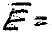 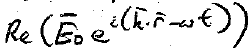 Complex vector
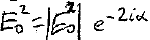 Also complex
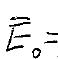 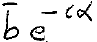 Half the phase of E02
Let
Still complex, but b2 = |E02| is real
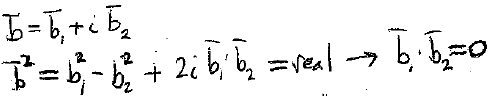 b1 and b2 are perpendicular
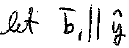 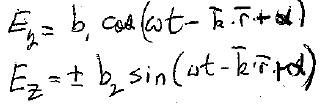 “+” if b2 is along +Z
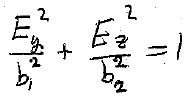 Equation of an ellipse
“elliptical” polarization
If b12 = b22, 
then the ellipse is a circle, 
and |E| = constant.  
“Circular polarization.”
Choice of y, z axes is now arbirtrary.
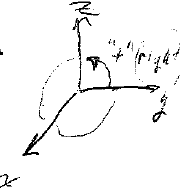 “+” gives “right”
If b1 or b2 = 0, 
then ellipse is a line.


“Linear polarization”
“plane polarized”
Any elliptical polarization is a superposition of plane polarized waves.
4-wavevector
Contract with the position 4-vector
=the phase, 
a scalar
Square it.
Implies…
Vector potential
Must be a solution of
For any plane wave with k || X
the non-zero energy momentum tensor components are
Energy density
Doppler effect:  Lorentz transform of wave 4-vector.

What is w in frame K moving at –V relative to K0.

Define w0 as the proper (“true”) frequency of the source in its rest frame K0
Earth
star
In Earth frame
Numerator -> 1, 
denominator -> binomial expansion
¹
Source receding gives red shift
Redshift
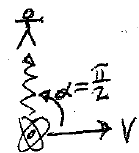 But now V/c must be larger to get a significant change in w compared to the a = p case.